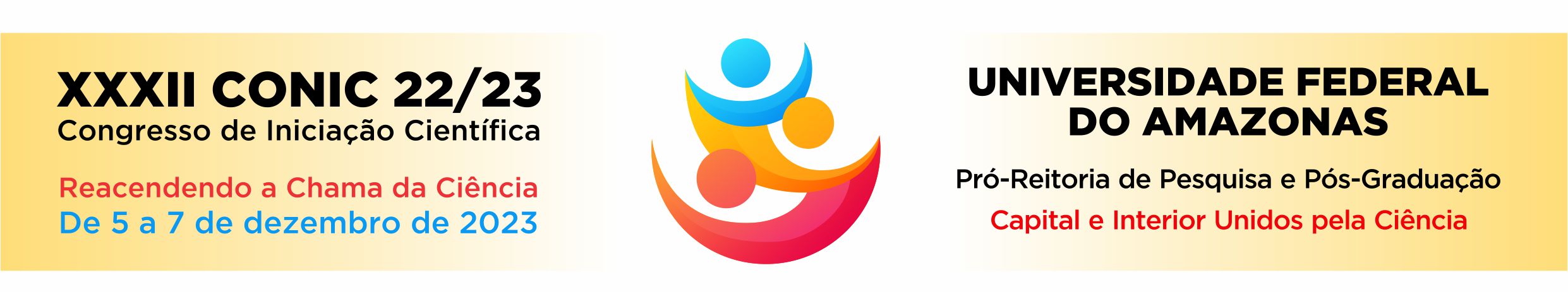 TÍTULO DO RESUMO EXPANDIDO
Nome do Aluno de Iniciação Científica1; Nome do Coautor 1 (se for o caso)2; Nome do Coautor 2 (se for o caso)3; Nome do Coautor 3 (se for o caso)4; Nome do Orientador5
Inserir aqui as Instituições dos Autores e o e-mail do Aluno de Iniciação Científica